Моя семья – территория здоровья
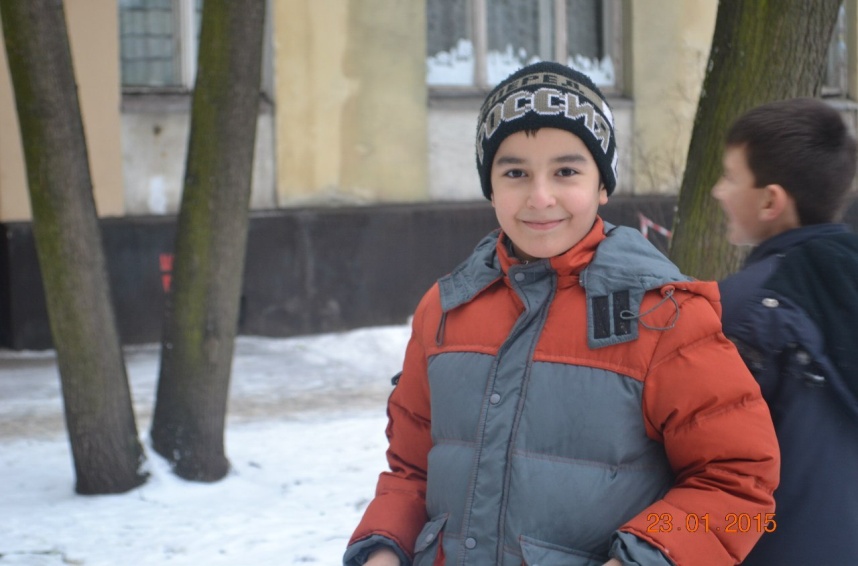 Семья Рзаевых
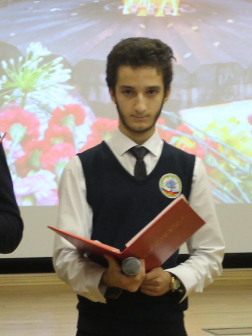 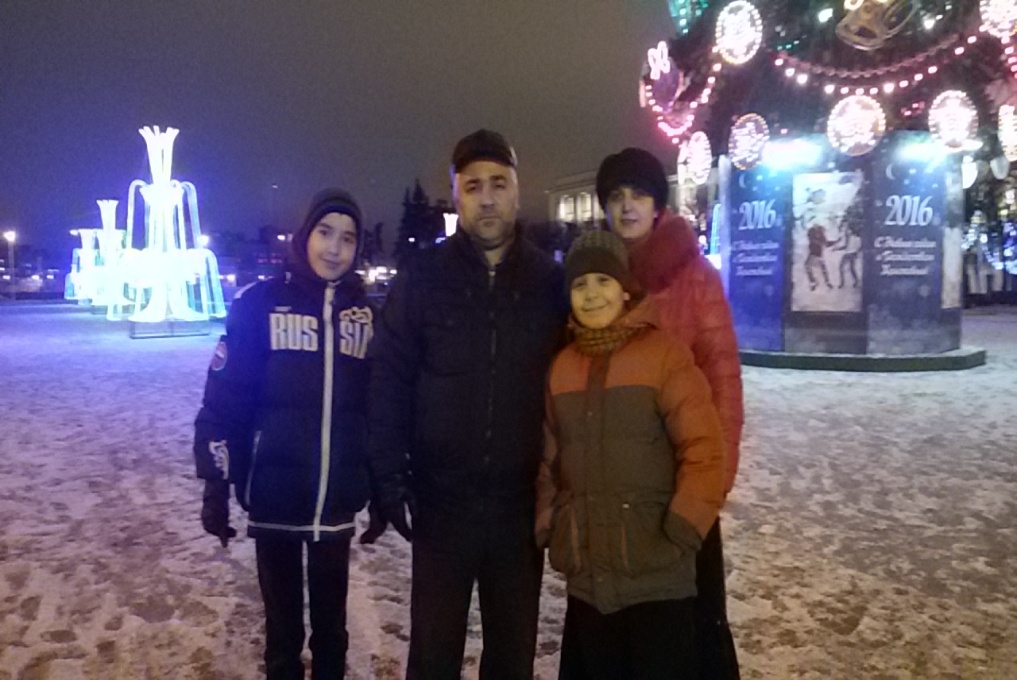 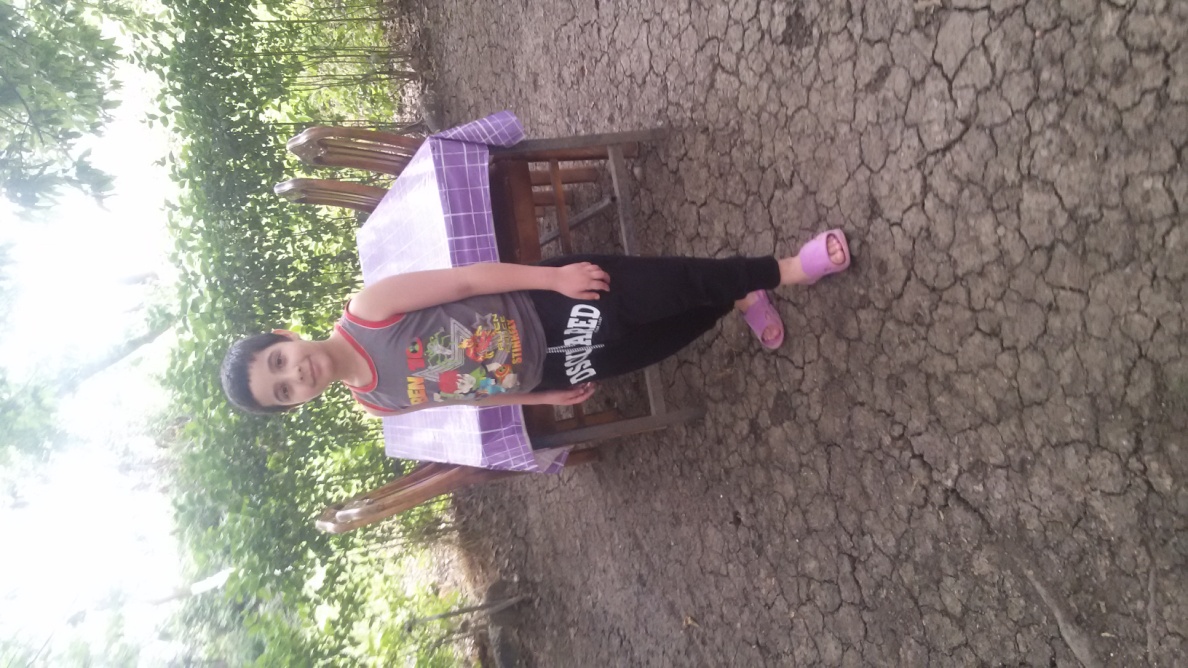 Немного о нас
Мы счастливые люди, у нас есть не просто семья, а по современным меркам – большая семья. Нас пятеро: родители, я и два брата: старший и младший. 

Наша семья дружная и спортивная. Любим плавать, играть в волейбол, настольные игры. Особенно любим путешествовать! А также участвуем в различных мероприятиях. Мы часто стоим на призовых местах.
Герб нашей семьи
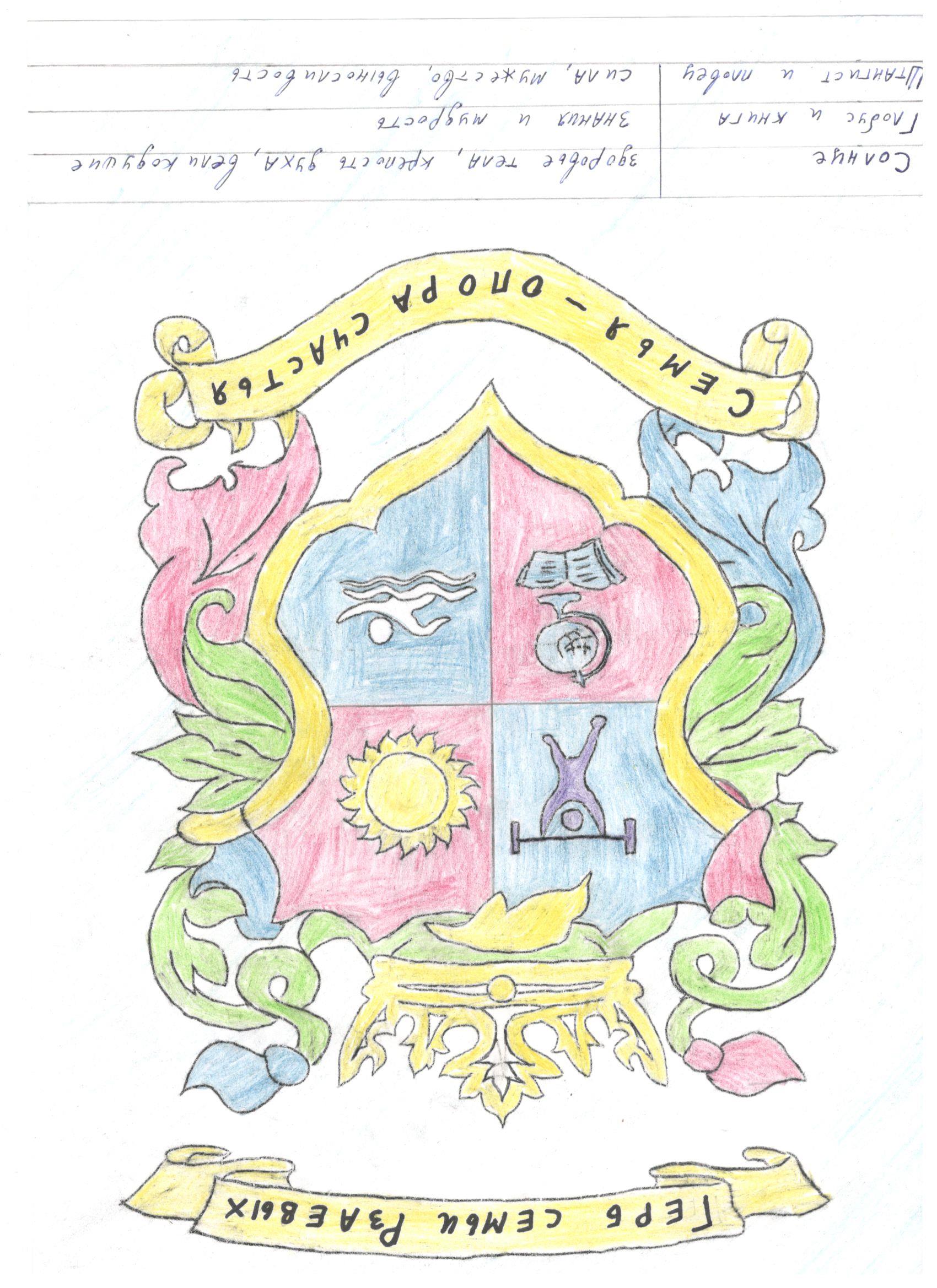 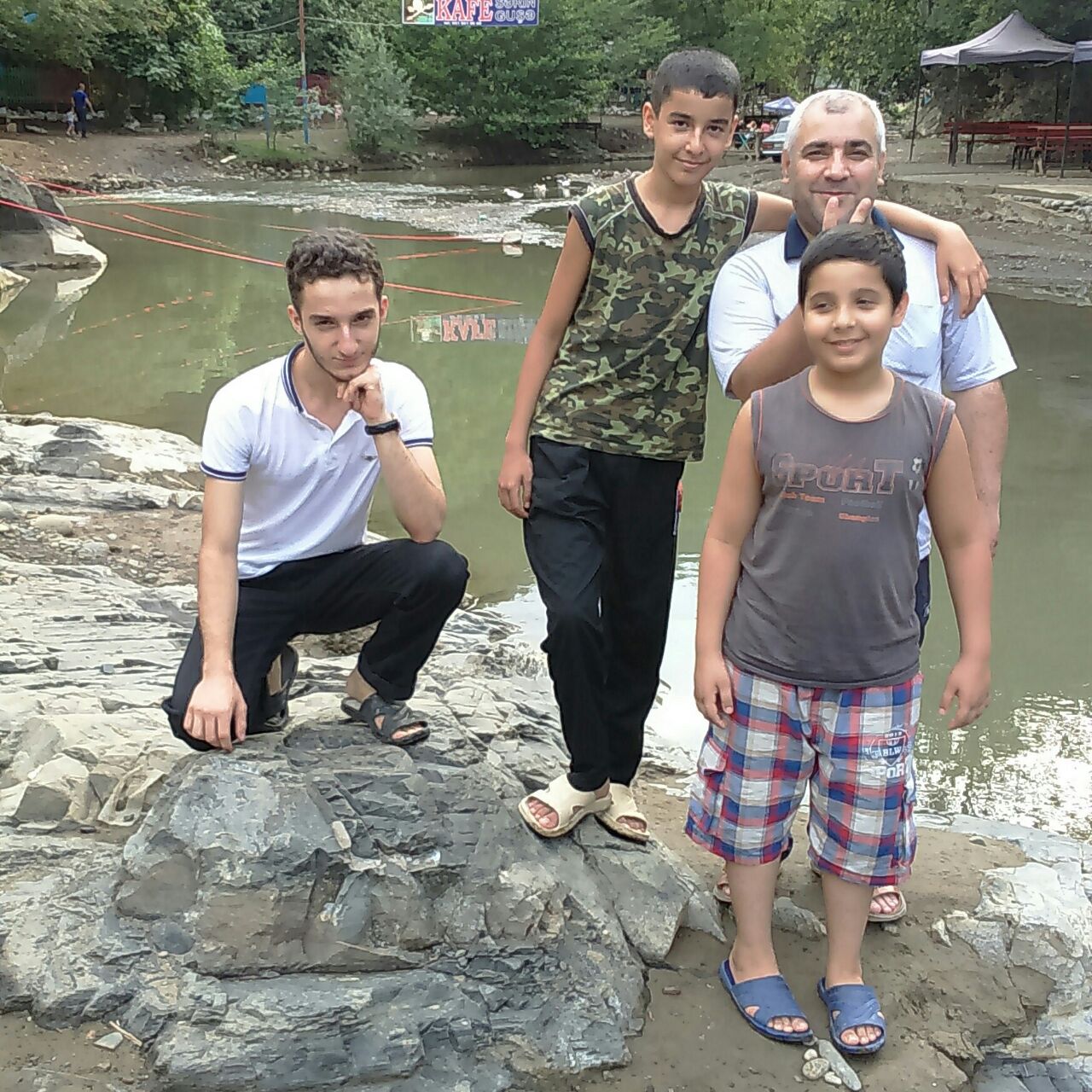 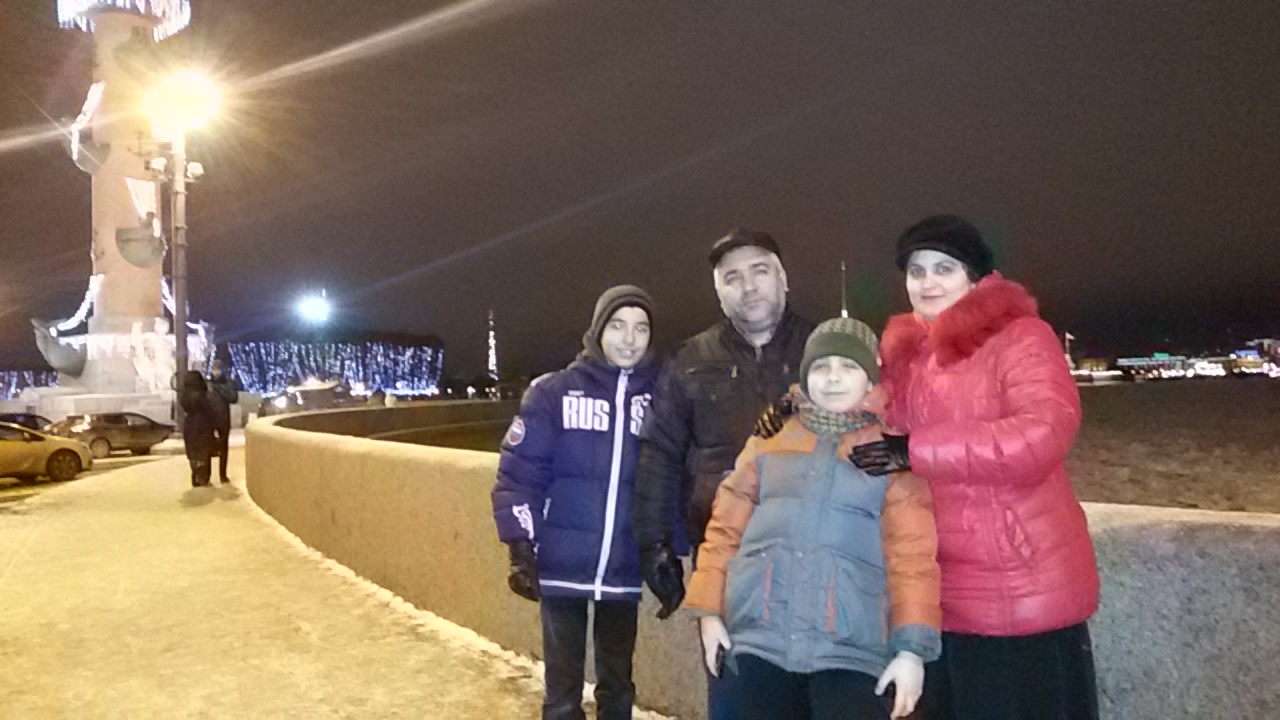 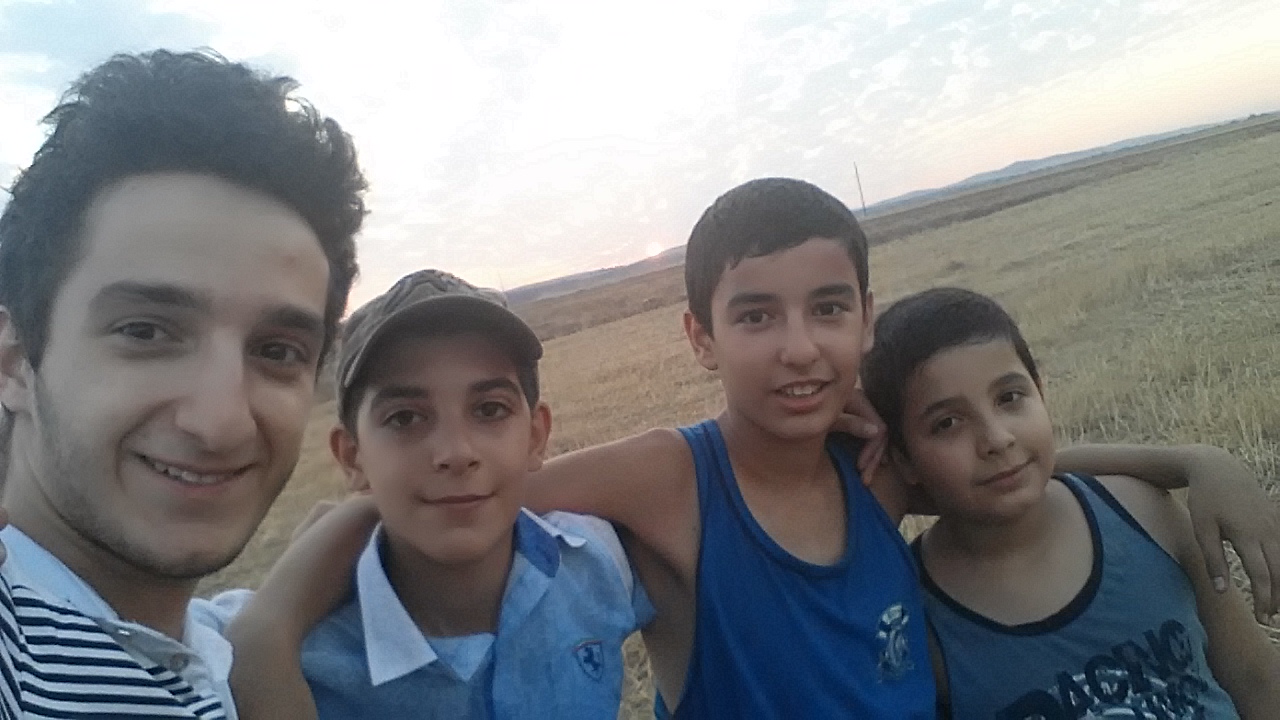 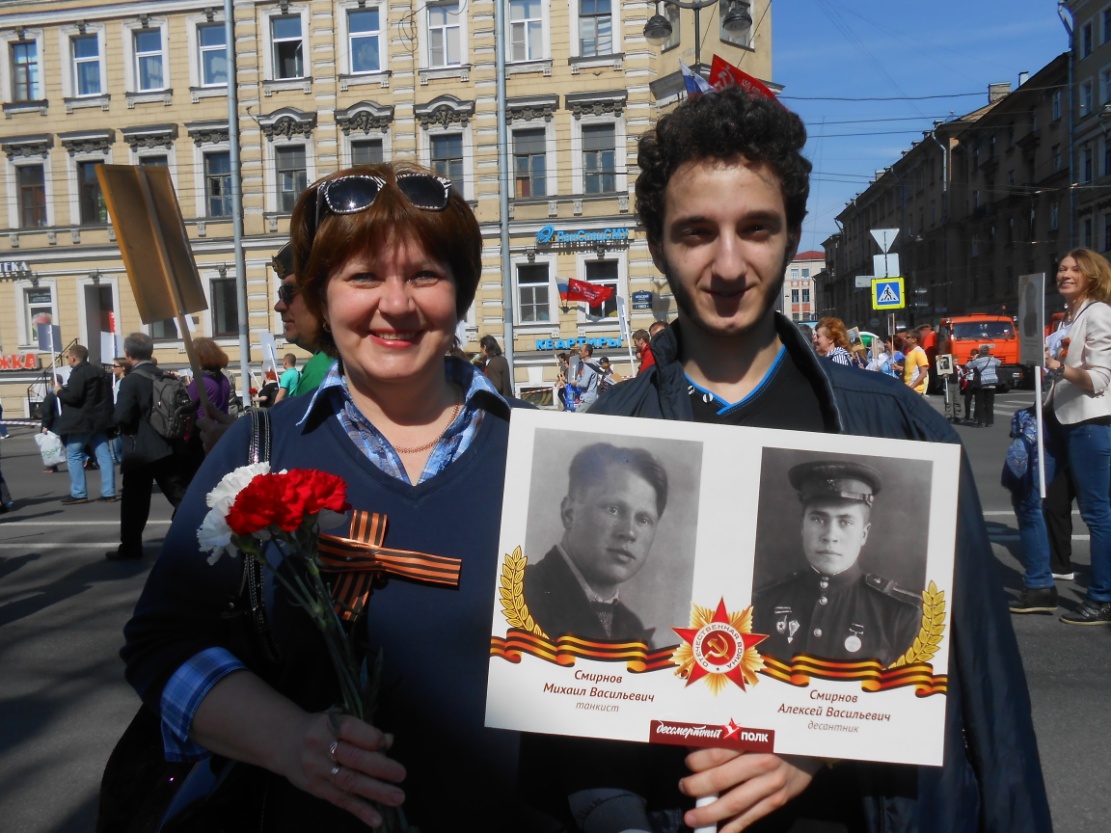 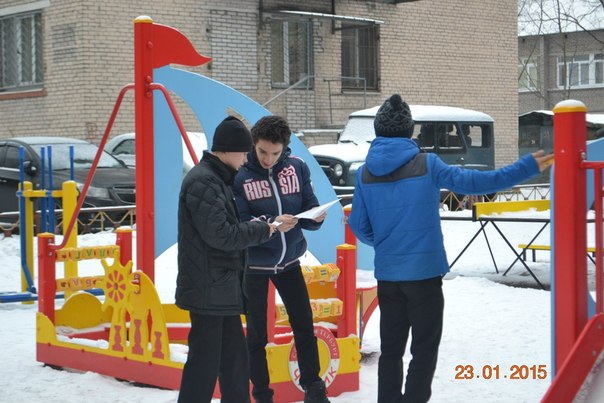 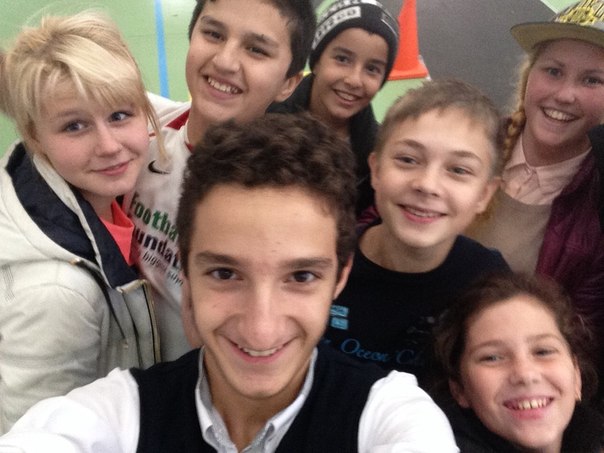 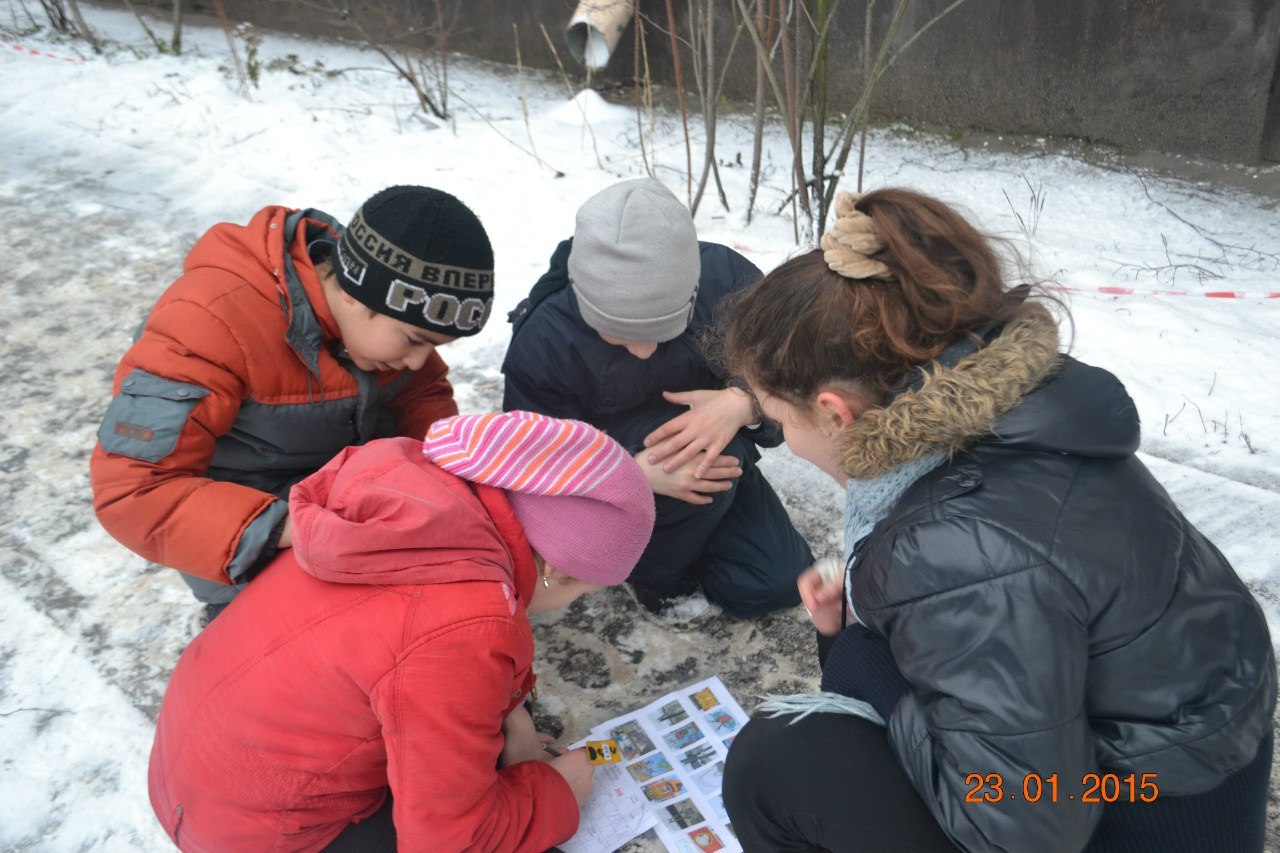 Значение семьи для человека
Наша семья очень дружная. С детства нас воспитывали в родственных отношениях, учили уважать и понимать друг друга.
Мы считаем, люди, которые всегда будут любить и принимать тебя таким, какой ты есть, ближе и дороже которых нет никого на свете – это семья. 
Семья – это наша опора! Она много значит для нас. Мы хотим, чтобы она оставалась такой всегда!
Спасибо за внимание!